EL VANGUARDISMO
Obras o Autores:

*Innovadores
*Experimentales
*Más allá de los límites
AVANT-GRADE
CARACTERÍSTICAS
The Love of Zero1927 
de Robert Florey
Libertad de Expresión
Actitud provocadora
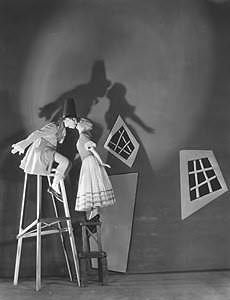 http://upload.wikimedia.org/wikipedia/commons
/7/73/The_Love_of_Zero%2C_35mm_film_Robert_
Florey1928.jpg
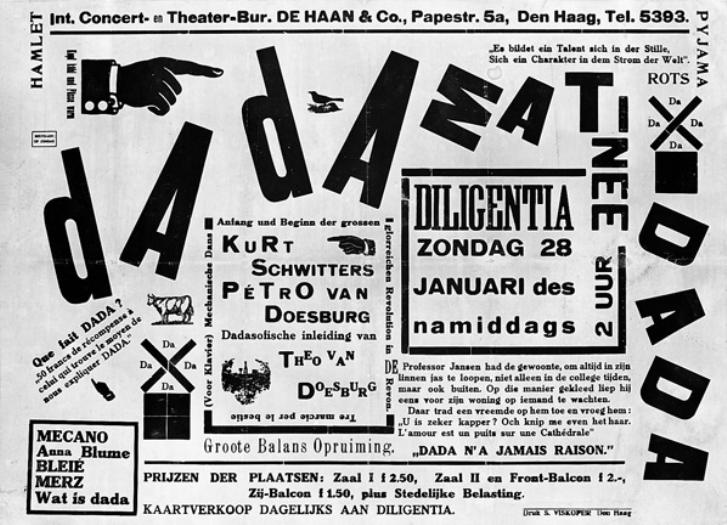 ISMOS
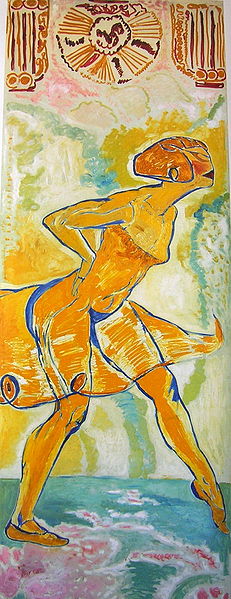 Impresionismo
Expresionismo
Fauvismo 
Cubismo
Futurismo
Dadaísmo
Ultraísmo
Surrealismo
Estridentismo
Existencialismo
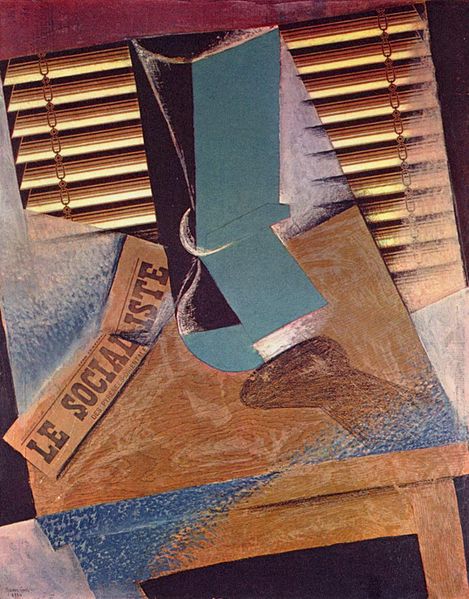 La lucha contra las tradiciones, procurando el ejercicio de la libertad individual. 
Audacia y libertad de la forma.
El carácter experimental y la rapidez con que se suceden las propuestas, unas tras otras.
CARACTERÍSTICAS COMUNES
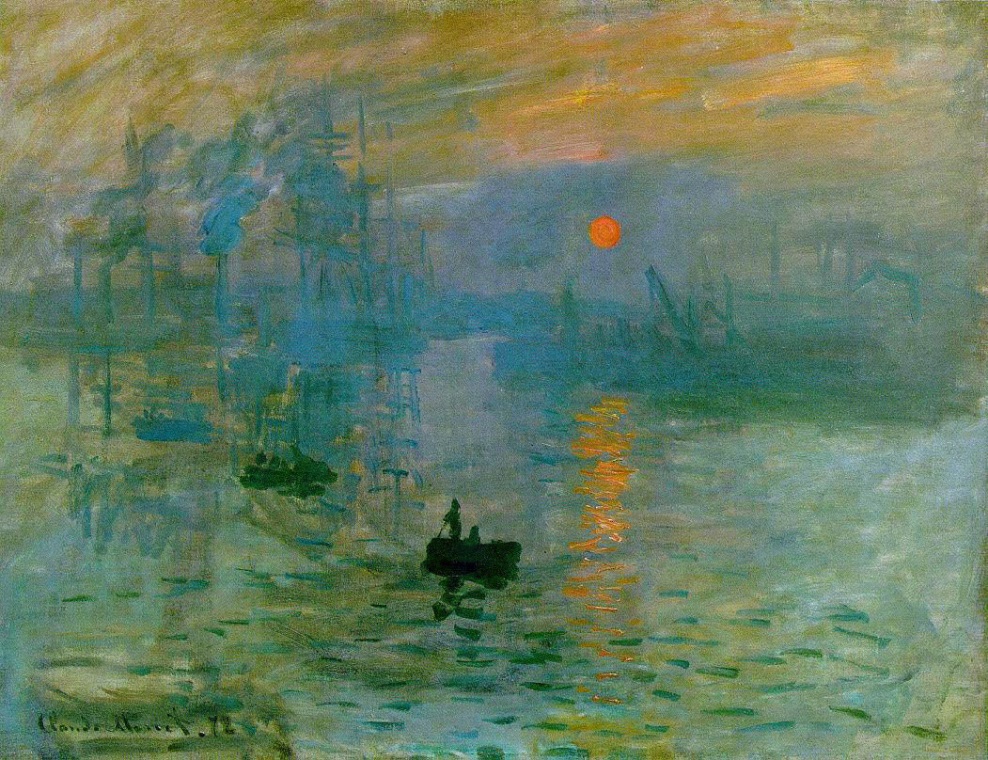 IMPRESIONISMO
Los artistas vanguardistas reaccionaron contra éste.
Aportó al vanguardismo con el uso explosivo del color.
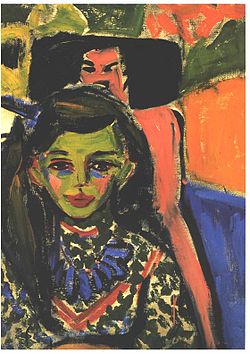 Defendían un arte más personal e intuitivo.
Suele ser entendido como la deformación de la realidad.
EXPRESIONISMO
Fränzi ante una silla 
tallada (1910), de 
Ernst Ludwig Kirchner
Exalta los contrastes cromáticos para producir un mayor efecto visual.
Autorretrato por Isaac Grünewald,
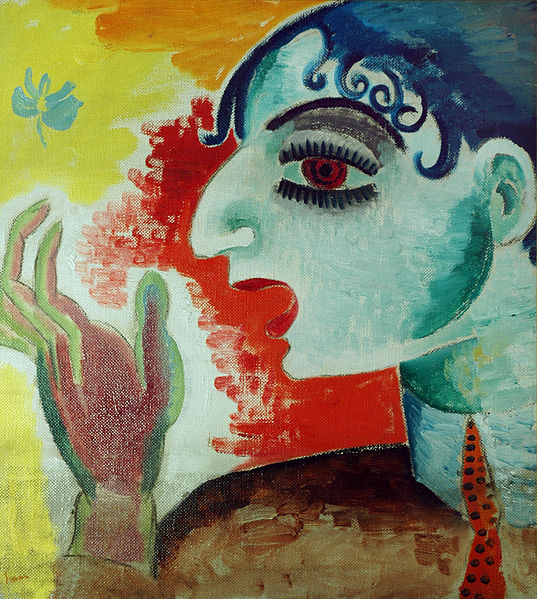 FAUVISMO
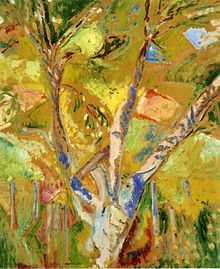 Paisaje: Provenza por Alfred Henry Maurer
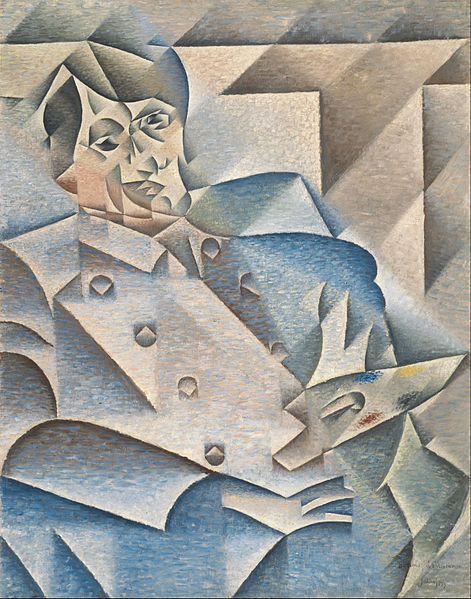 CUBISMO
Significó la ruptura total con la pintura tradicional.
Trata las formas de la naturaleza por medio de figuras geométricas
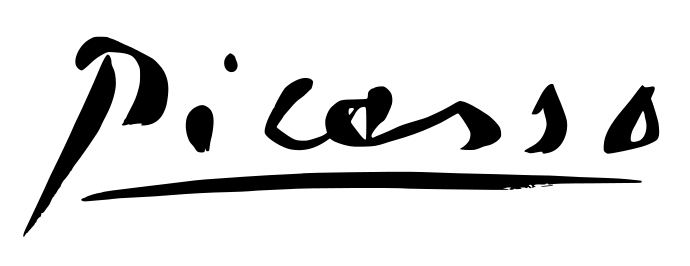 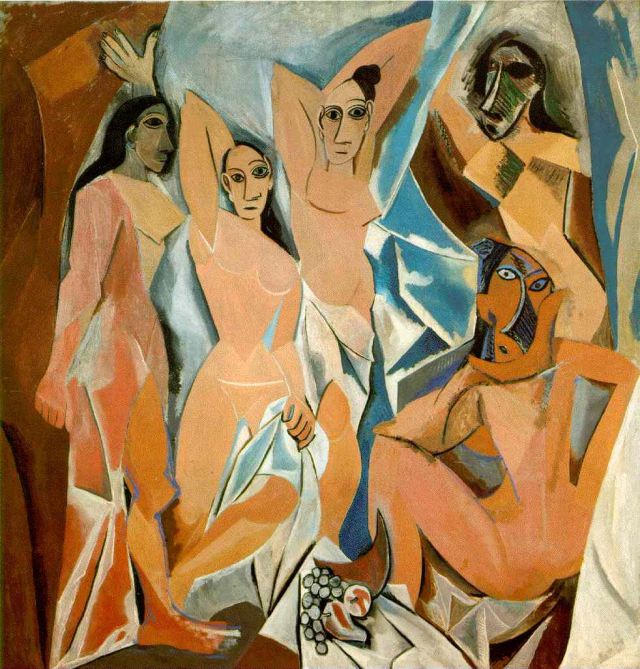 Señoritas de la calle Aviñón, 1907
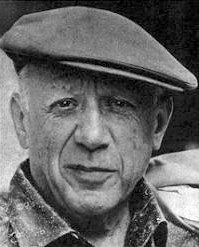 Fábrica de la Huerta del Ebro
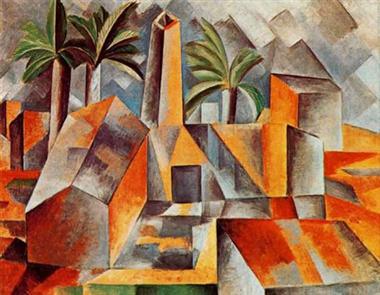 Pablo Diego José Francisco de Paula Juan Nepomuceno María de los Remedios Cipriano de la Santísima Trinidad Ruiz y Picasso
25 de octubre de 1881 Málaga, España. (91 Años)
VIDA  OBRA
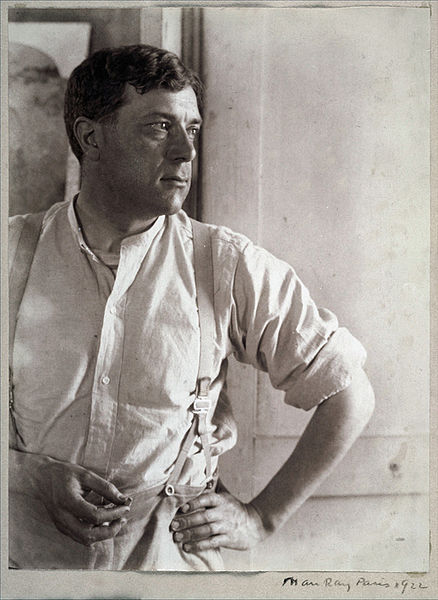 GEORGES BRAQUE
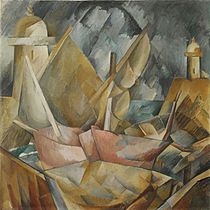 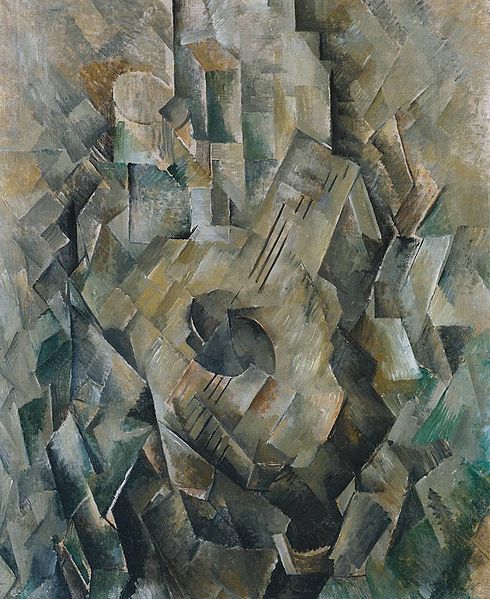 Puerto en Normandía 1909
13 mayo 1882
(81 Años)
OBRA  VIDA
La Guitarra 1909-1910
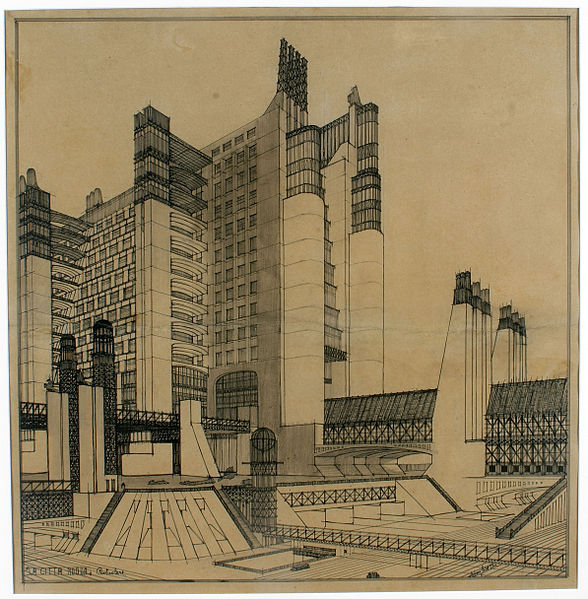 Se presentó en todos los ámbitos sociales.
Fue muy violento al intentar romper con lo tradicional.
FUTURISMO
Diseño urbanístico futurista 
de Antonio Sant'Elia.
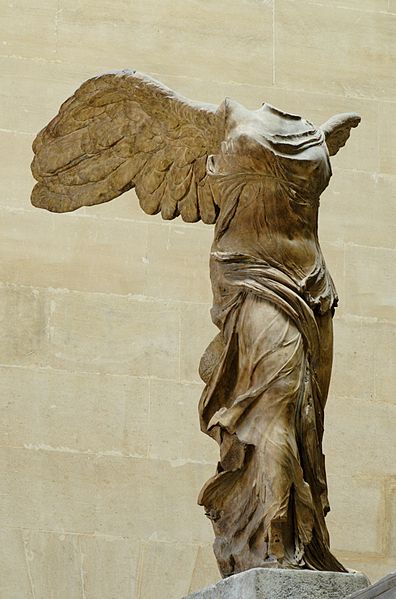 “...un automóvil rugiente, que parece correr sobre la metralla, es más bello que la Victoria de Samotracia.”
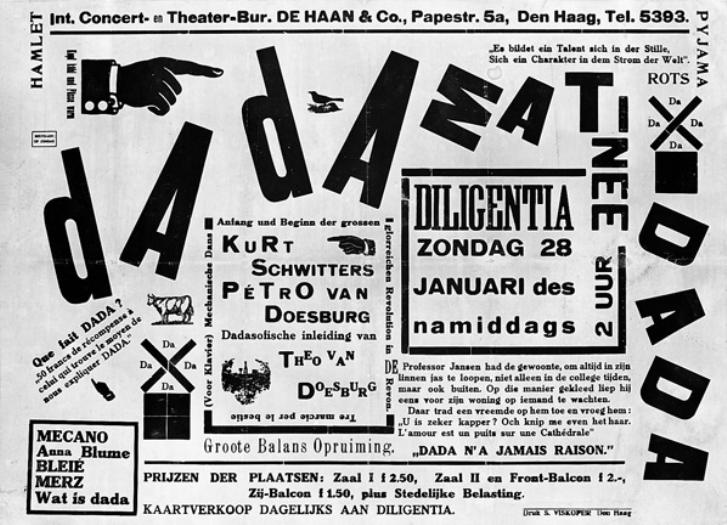 DADAISMO
Rebelándose contra el statu quo, las convenciones literarias y artísticas y rechazando las convenciones de la sociedad aburguesada
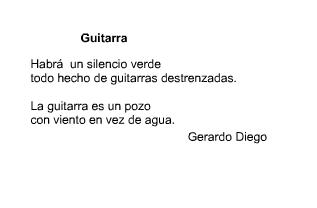 ULTRAISMO
contribuyendo al uso del verso libre, la proscripción de la anécdota y el desarrollo de la metáfora, que se convertiría en el principal centro expresivo.
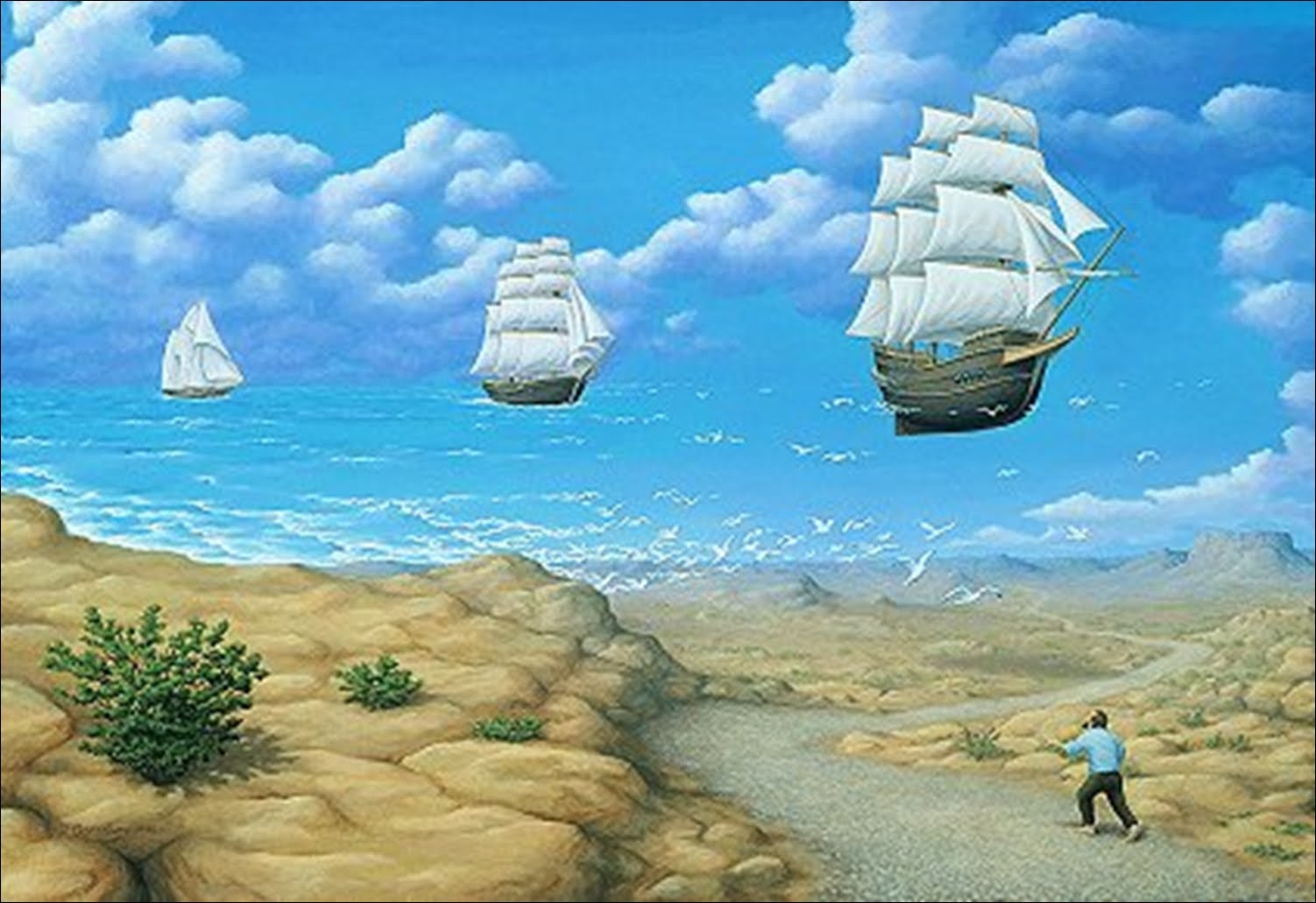 SURREALISMO
Se caracterizó por pretender crear un individuo nuevo, recurrir a la crueldad y el humor negro con el fin de destruir todo matiz sentimental.
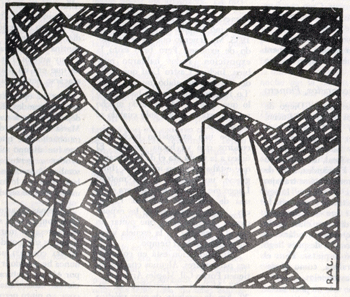 ESTRIDENTISMO
se caracterizó por la modernidad, el cosmopolitismo y lo urbano, así como por el inconformismo, el humor negro, lo irreverente y el rechazo a todo lo antiguo.
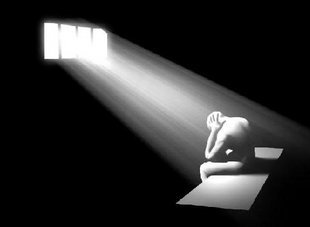 EXISTENCIALISMO
El existencialismo es un movimiento filosófico que postuló fundamentalmente que son los seres humanos, en forma individual, los que crean el significado y la esencia de sus vidas.